John Adamson1/20/1955 – 1/24/2014
9th Grade
12th Grade
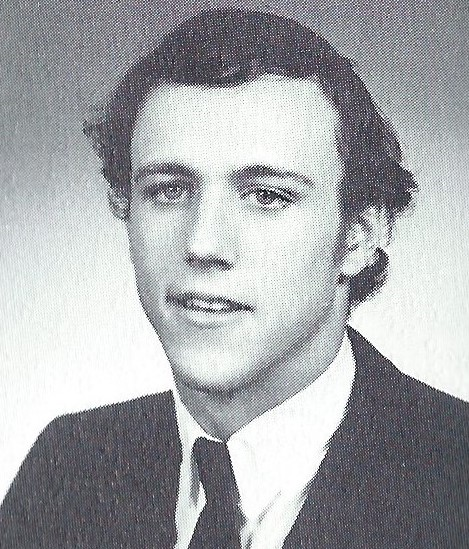 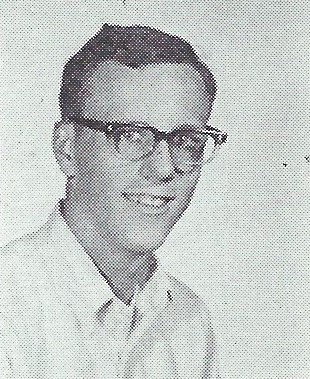 John Adamson
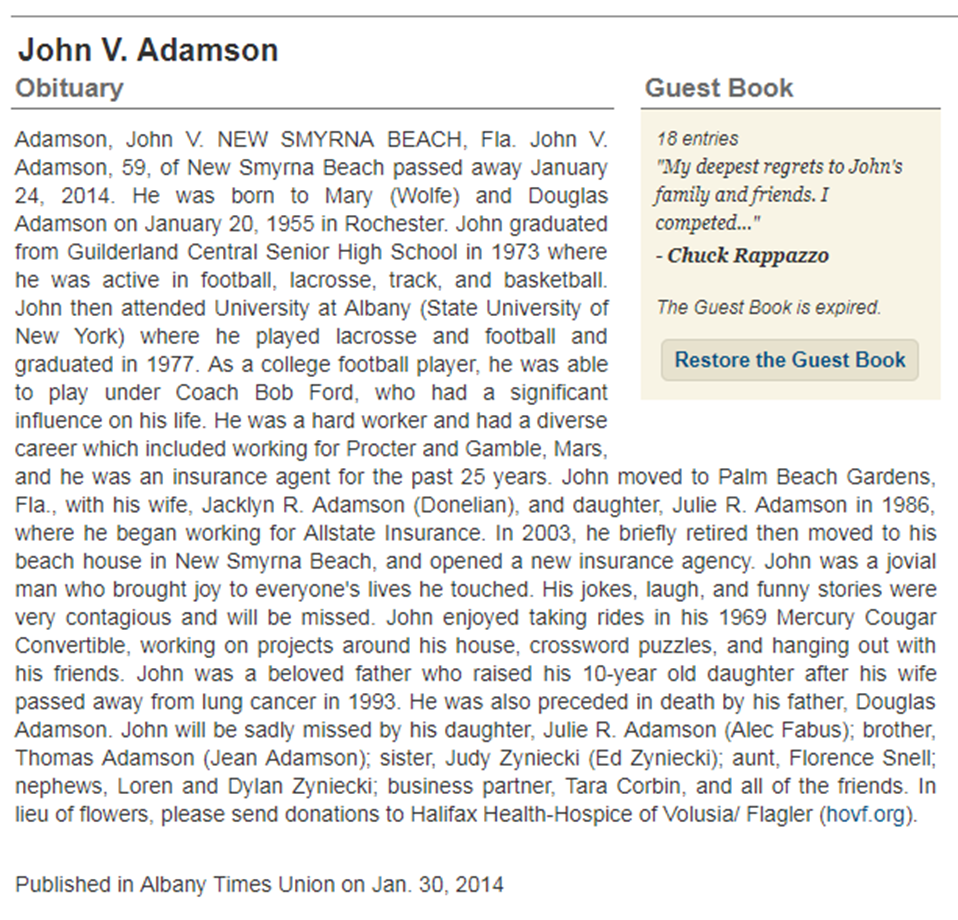